The Role of Higher Education in Strengthening Research and Innovation for a Sustainable Future
ASSOCIATE PROFESSOR DR
ARUMUGAM RAMAN
UNIVERSITI UTARA MALAYSIA
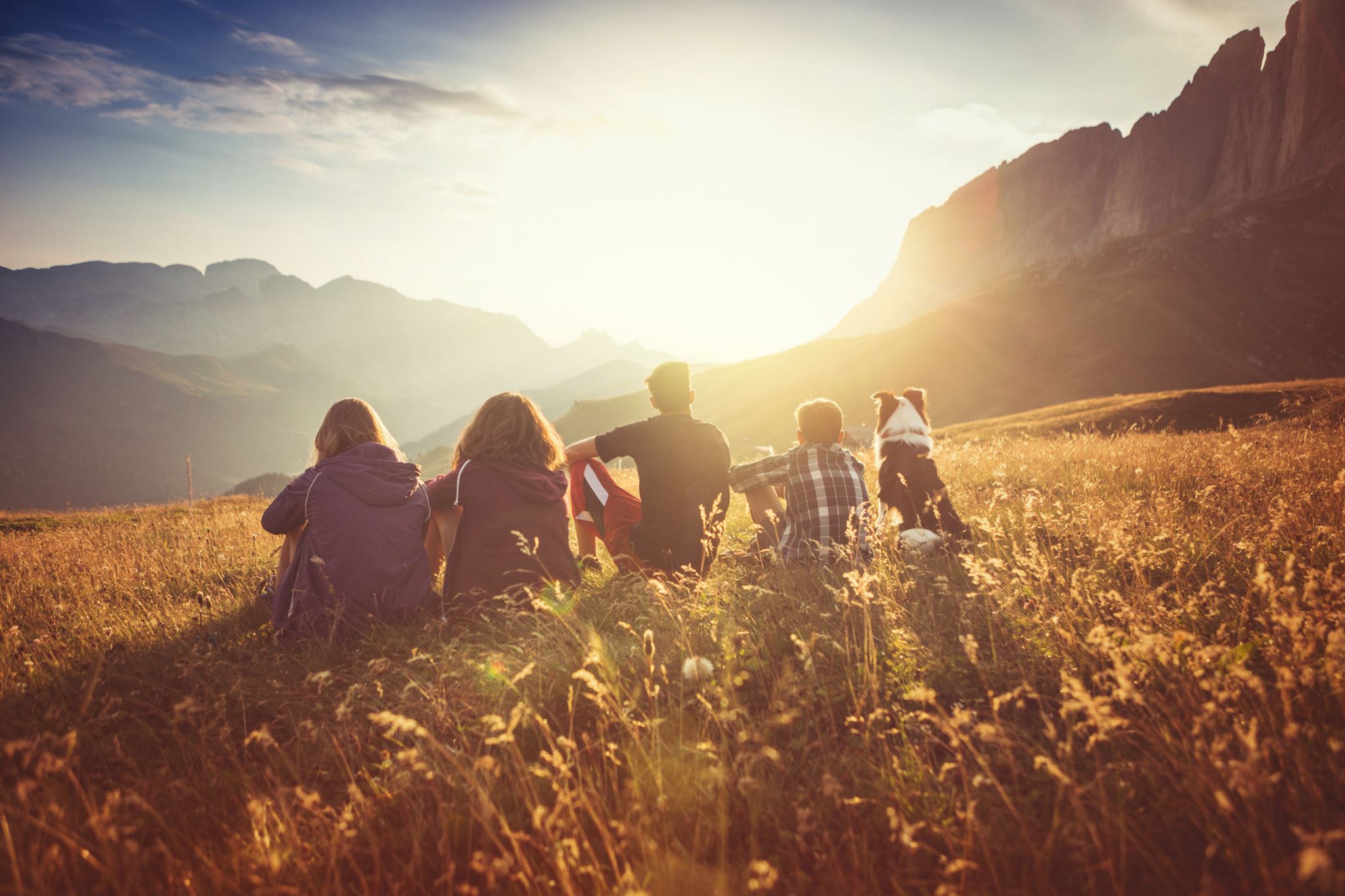 Introduction
Greeting: Good evening, everyone!
Honor to be here and topic introduction: the role of higher education in strengthening research and innovation for a sustainable future.
Importance of sustainable development due to global challenges like climate change, resource depletion, and socio-economic inequalities.
Overview of the key areas to be covered: current landscape of higher education, the role of research, impact of innovation, integrating sustainability into education, challenges, and call to action.
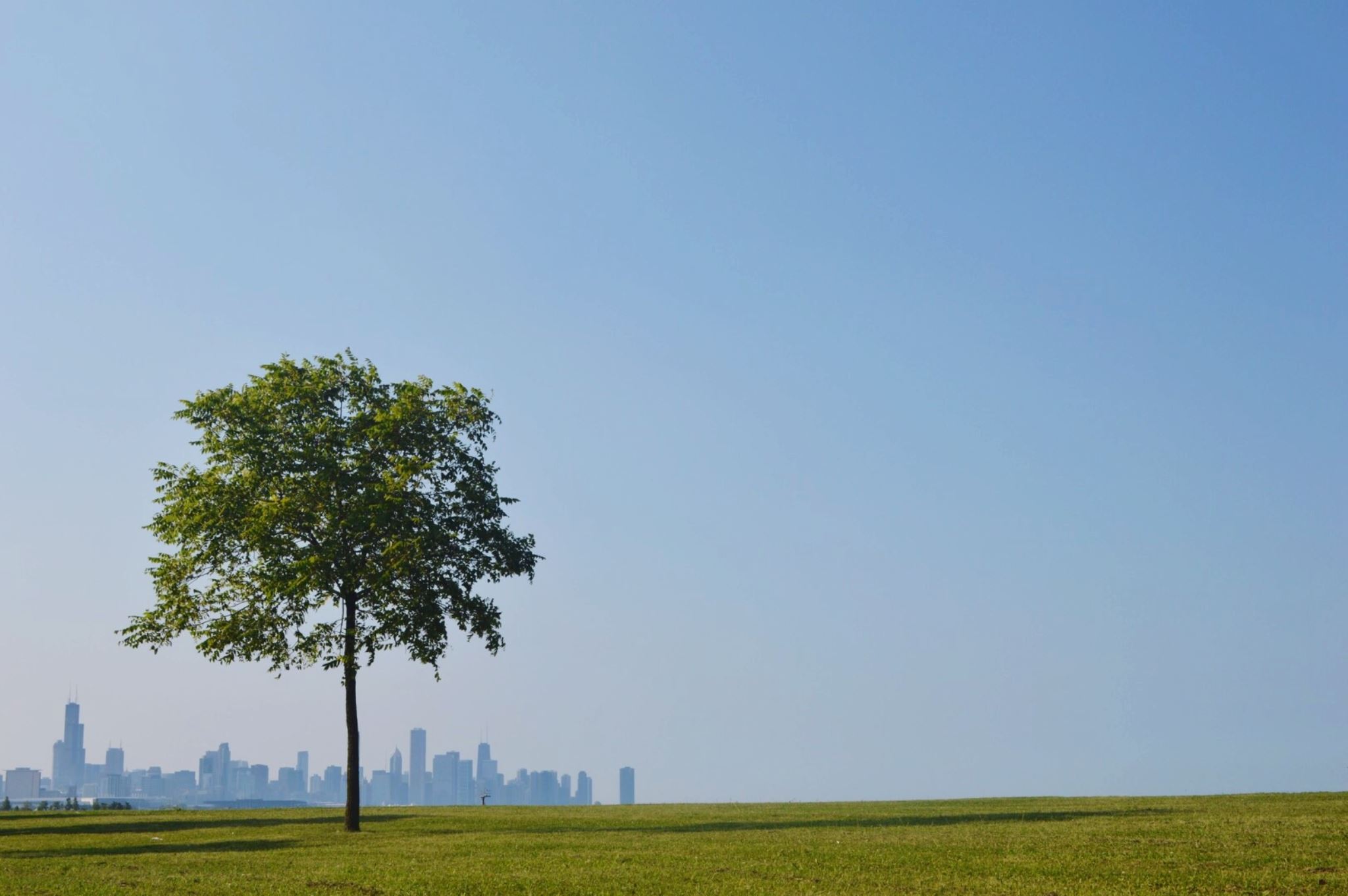 The Current Landscape of Higher Education
Evolving role of universities and colleges as centers of learning and innovation.
Shift towards interdisciplinary research and collaborative projects.
Importance of addressing complex issues like environmental sustainability, public health, and social justice through holistic solutions.
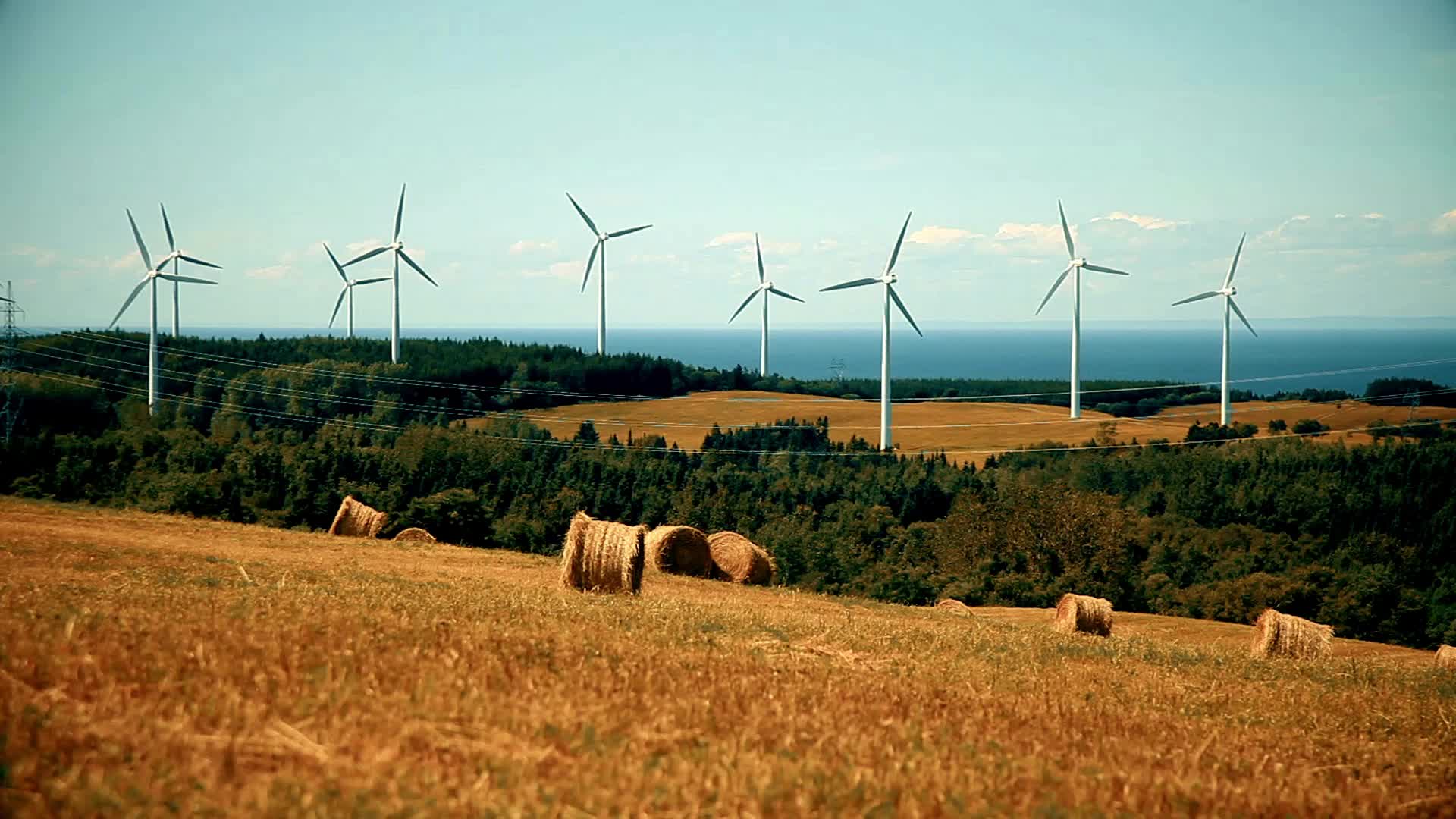 The Role of Research in Sustainable Development
Research as the backbone of innovation.
Environmental Research: Studies on climate change, renewable energy technologies, and sustainable agricultural practices.
Social Sciences: Research on poverty alleviation, education, and healthcare to create equitable societies.
Technological Innovation: Advancements in sustainable infrastructure, waste management, and green technologies.
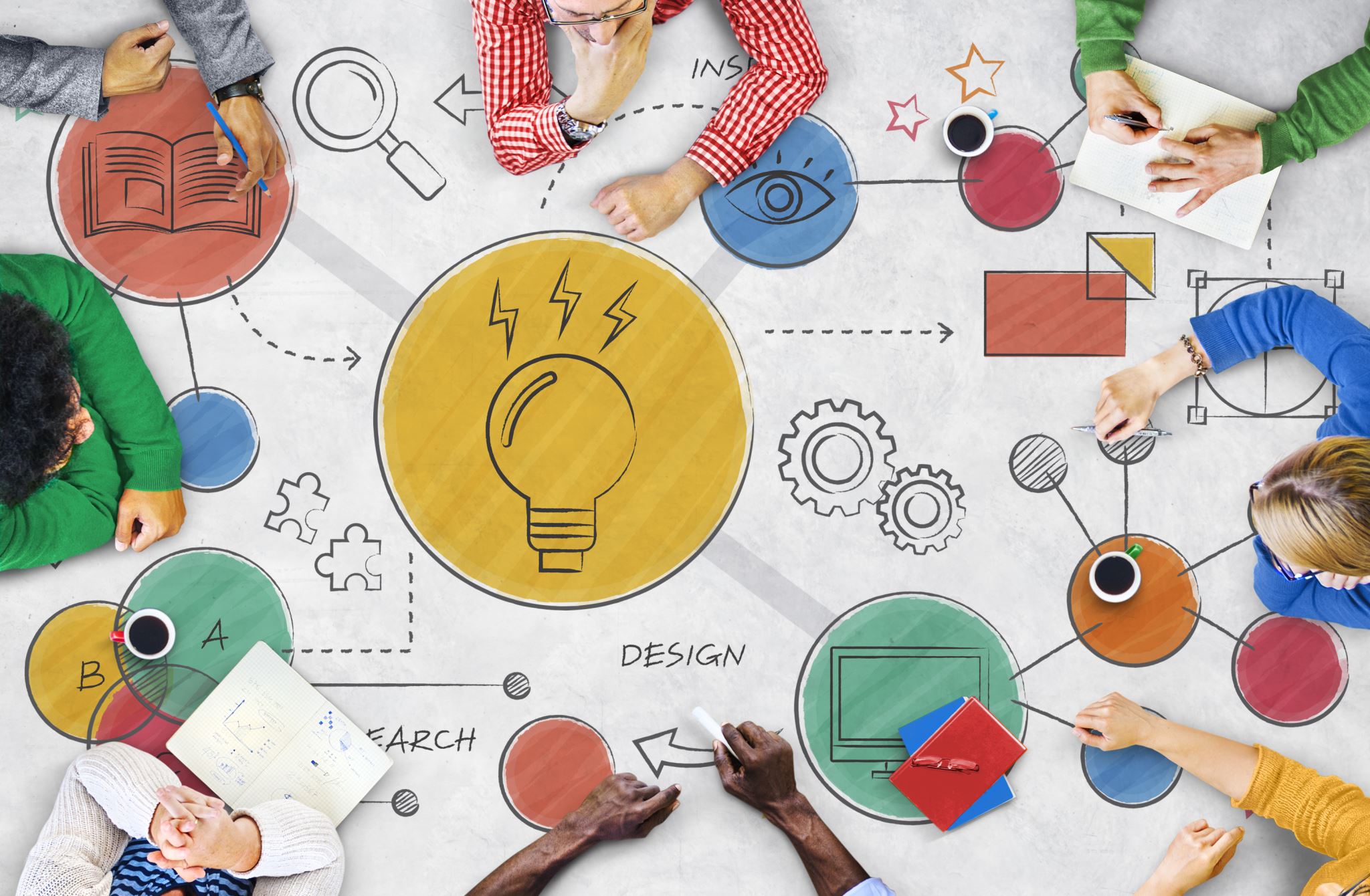 Innovation and Its Impact
Practical application of research through innovation.
Startups and Entrepreneurship: Support for incubators and accelerators focusing on sustainable products and services.
Industry Partnerships: Collaborations between academia and industry for real-world impact and enhanced student employability.
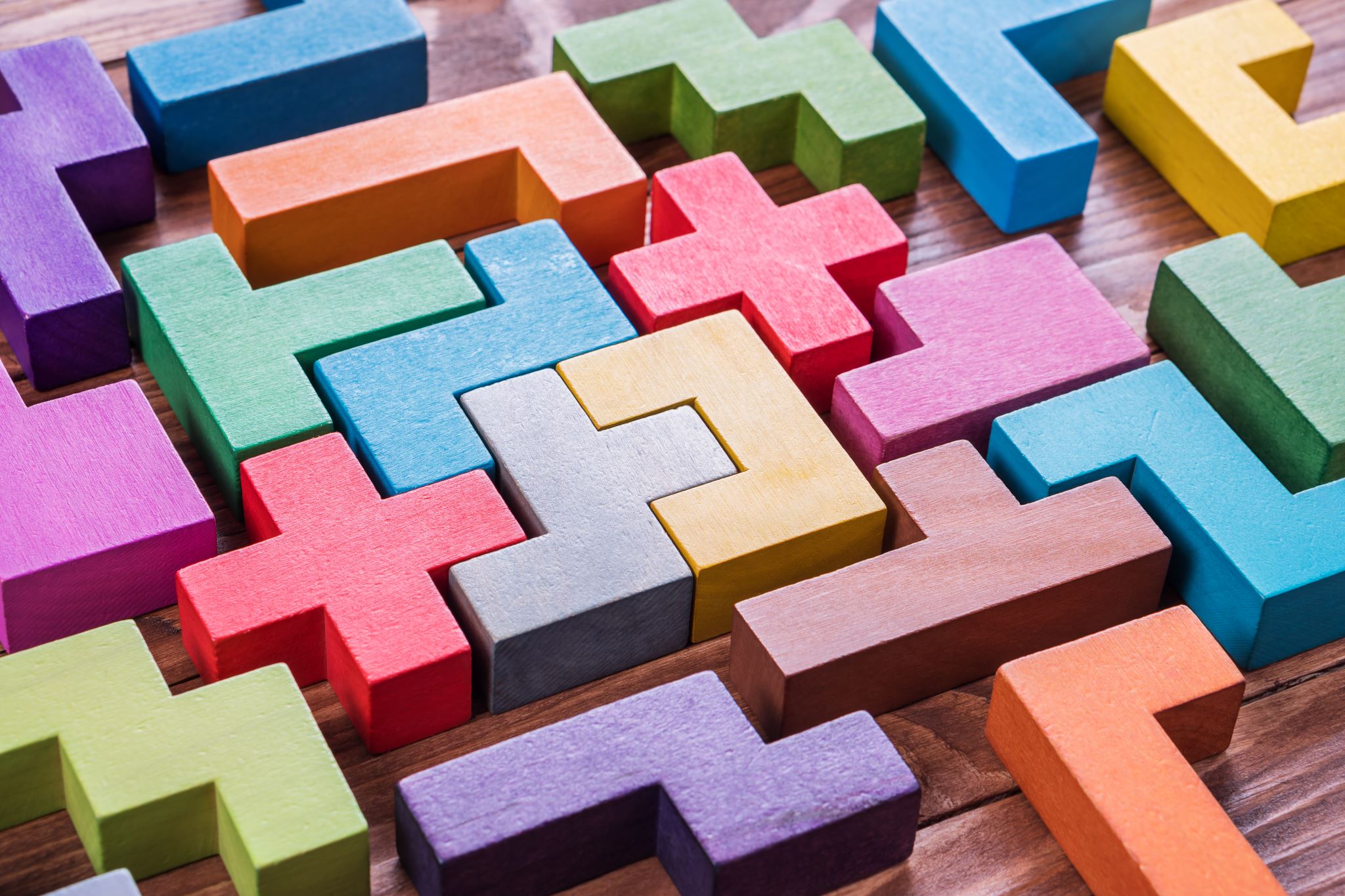 Education and Sustainability
Integrating sustainability into curricula.
Curriculum Development: Offering courses on sustainability across disciplines.
Experiential Learning: Internships, fieldwork, and community projects for practical understanding of sustainability issues.
Global Citizenship: Developing global citizens aware of and committed to addressing global challenges.
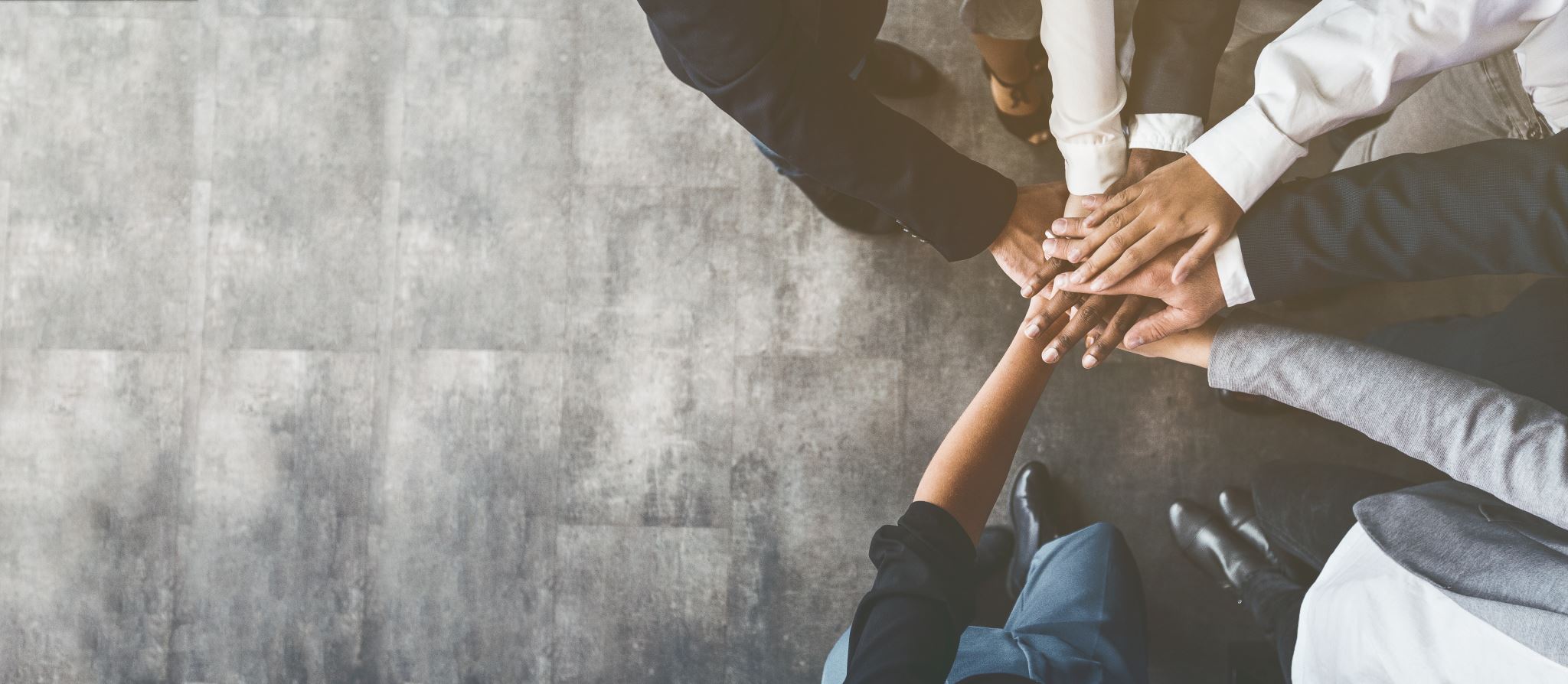 Challenges and Opportunities
Funding: The need for substantial investment in research and innovation.
Policy Support: The importance of supportive policies for collaboration between academia, industry, and government.
Global Collaboration: Necessity of international cooperation for global challenges through shared knowledge and resources.
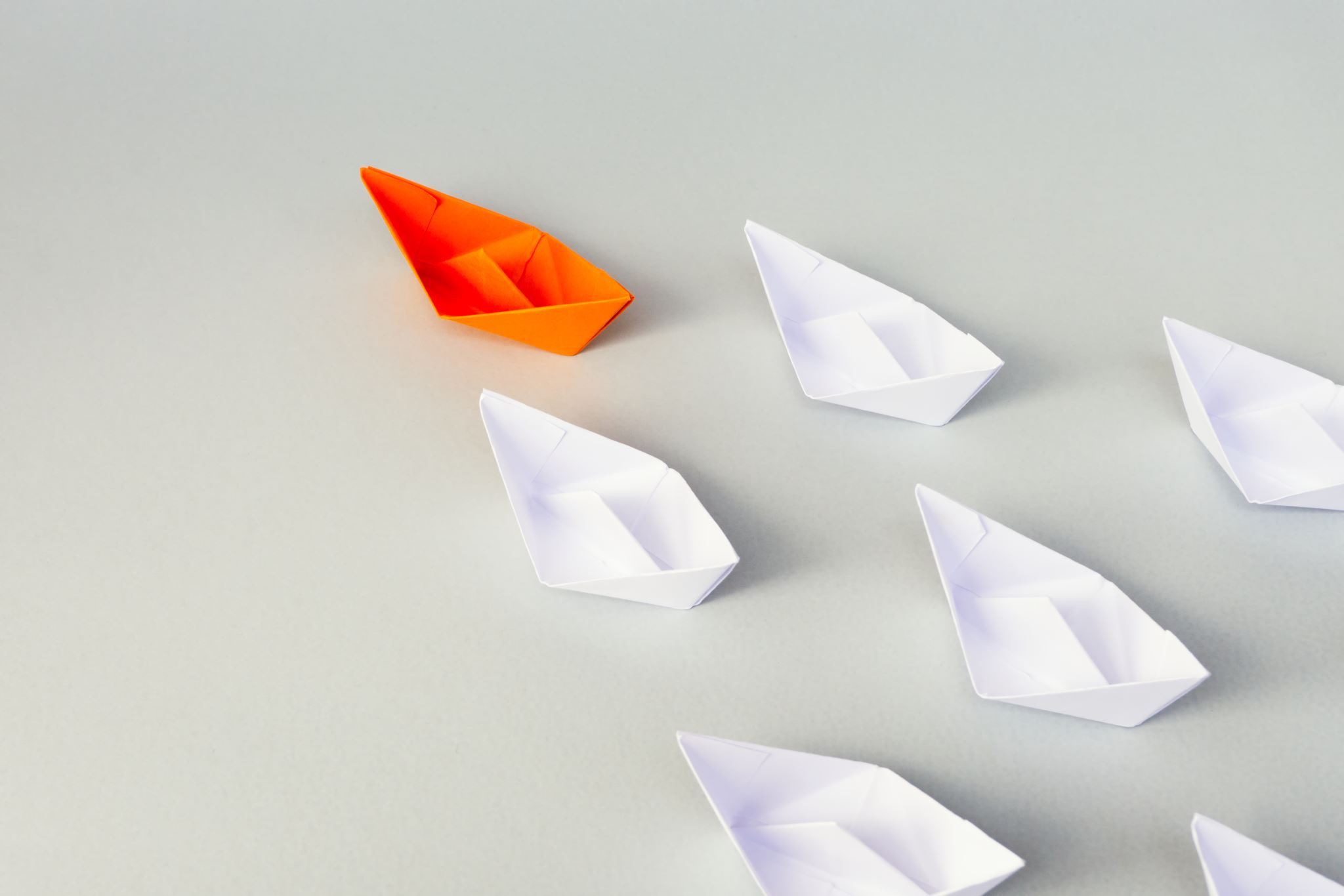 Call to Action
The indispensable role of higher education in sustainable development.
Urging stakeholders to support higher education institutions in fostering a culture of inquiry, creativity, and commitment to sustainability.
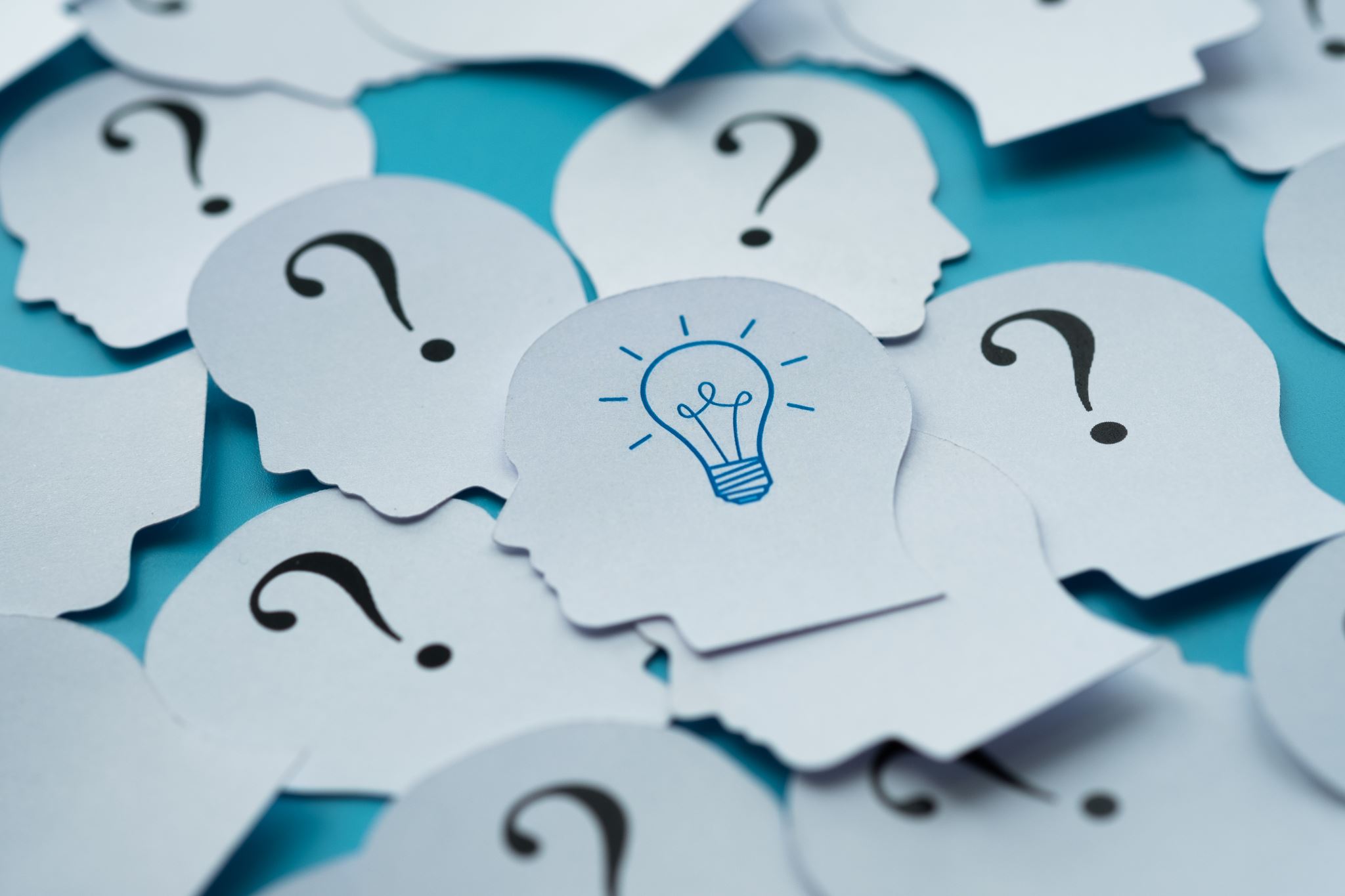 Conclusion
Recap of the key points covered: evolving role of higher education, importance of research, impact of innovation, integrating sustainability into education, and challenges and opportunities.
Commitment to fostering a sustainable future through research and innovation.
Invitation for questions and insights.
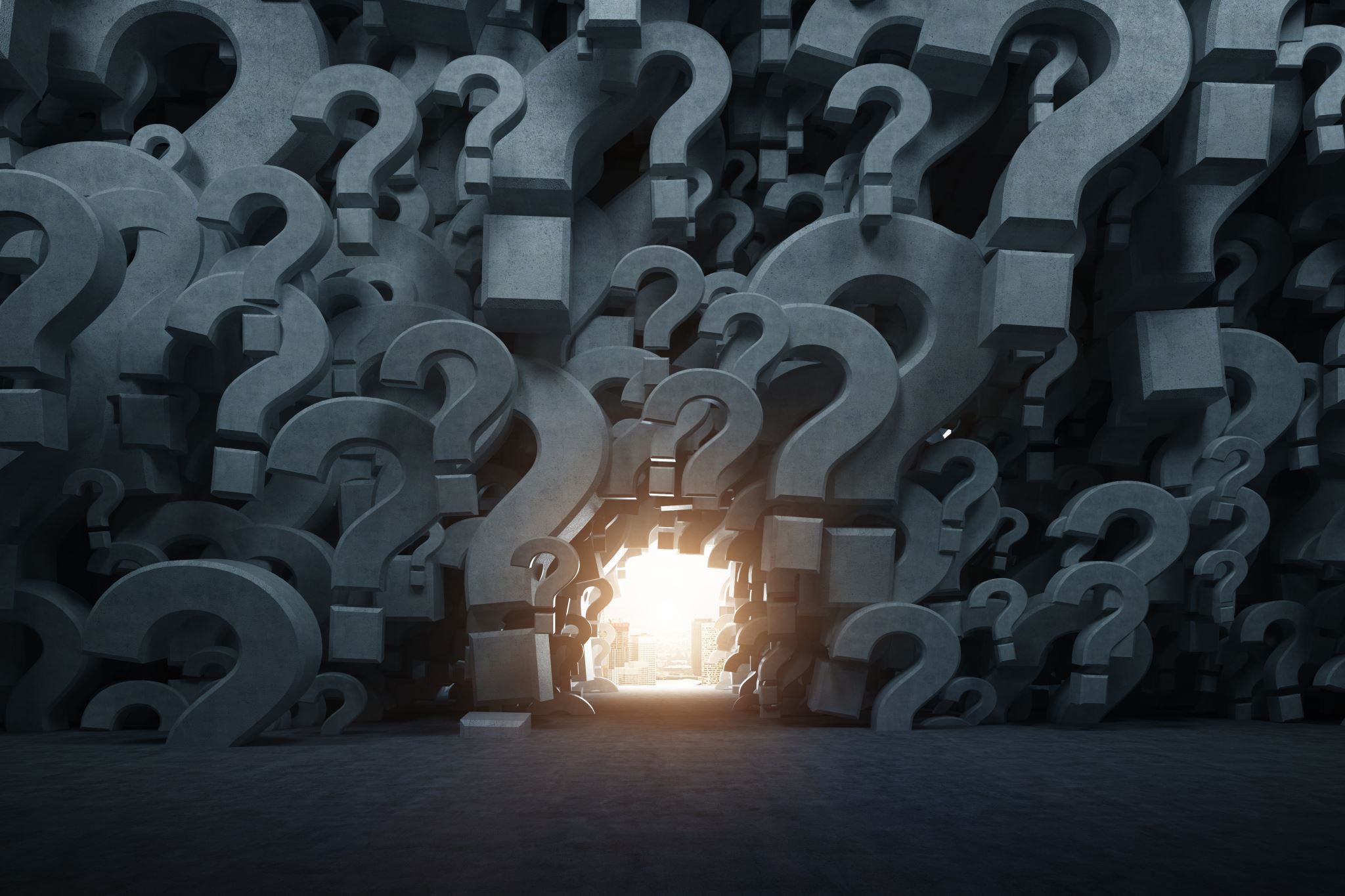 Q&A
Thank you